Dal 1989 a oggiLa Germania riunificata:dal comunismo al consumismo
Helden wie wir (1995) di Thomas Brussig
Good bye, Lenin! (2003) di Wolfgang BeckerGuten Tag (2003) dei Wir sind Helden
Alle Tage (2004) di Terézia Mora
1989
Il 9 novembre ‘cade’ il muro di Berlino
Il muro di Berlino (1961-1989)
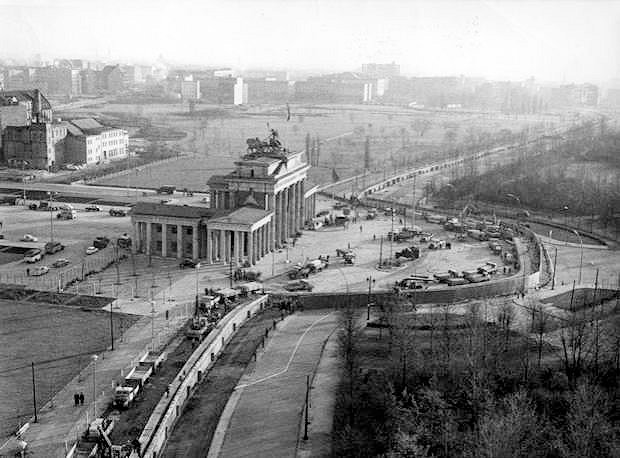 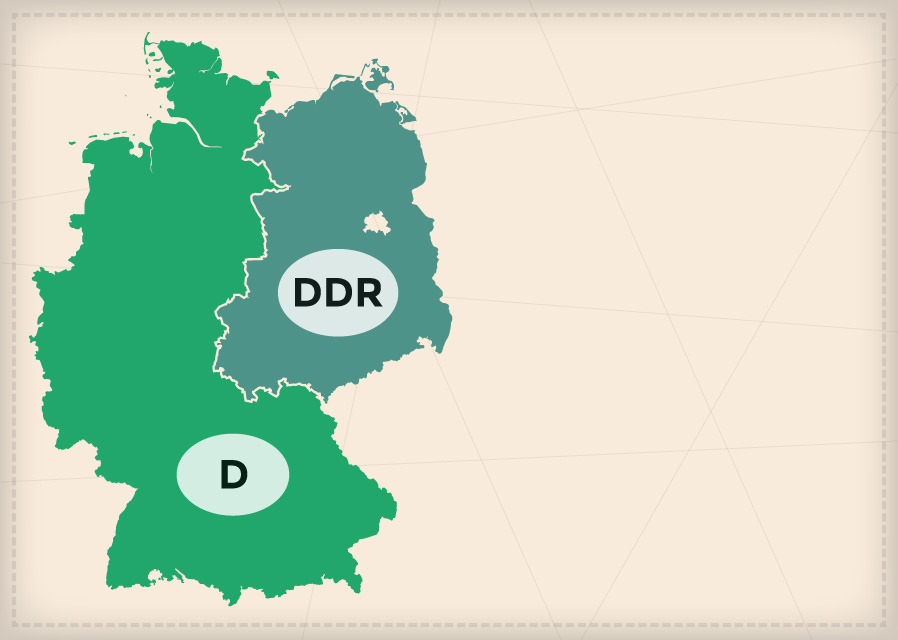 La Germania divisa
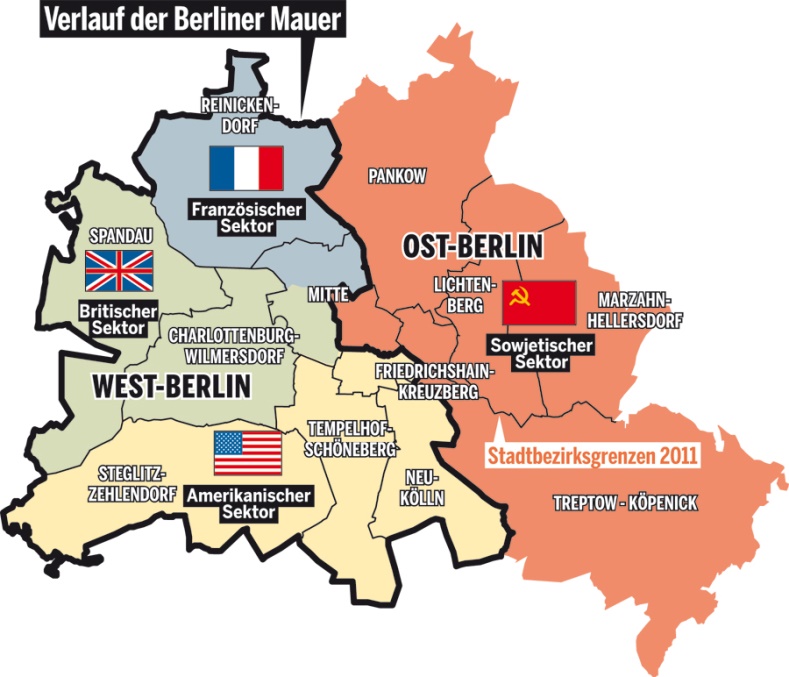 La sera del  9 novembre 1989
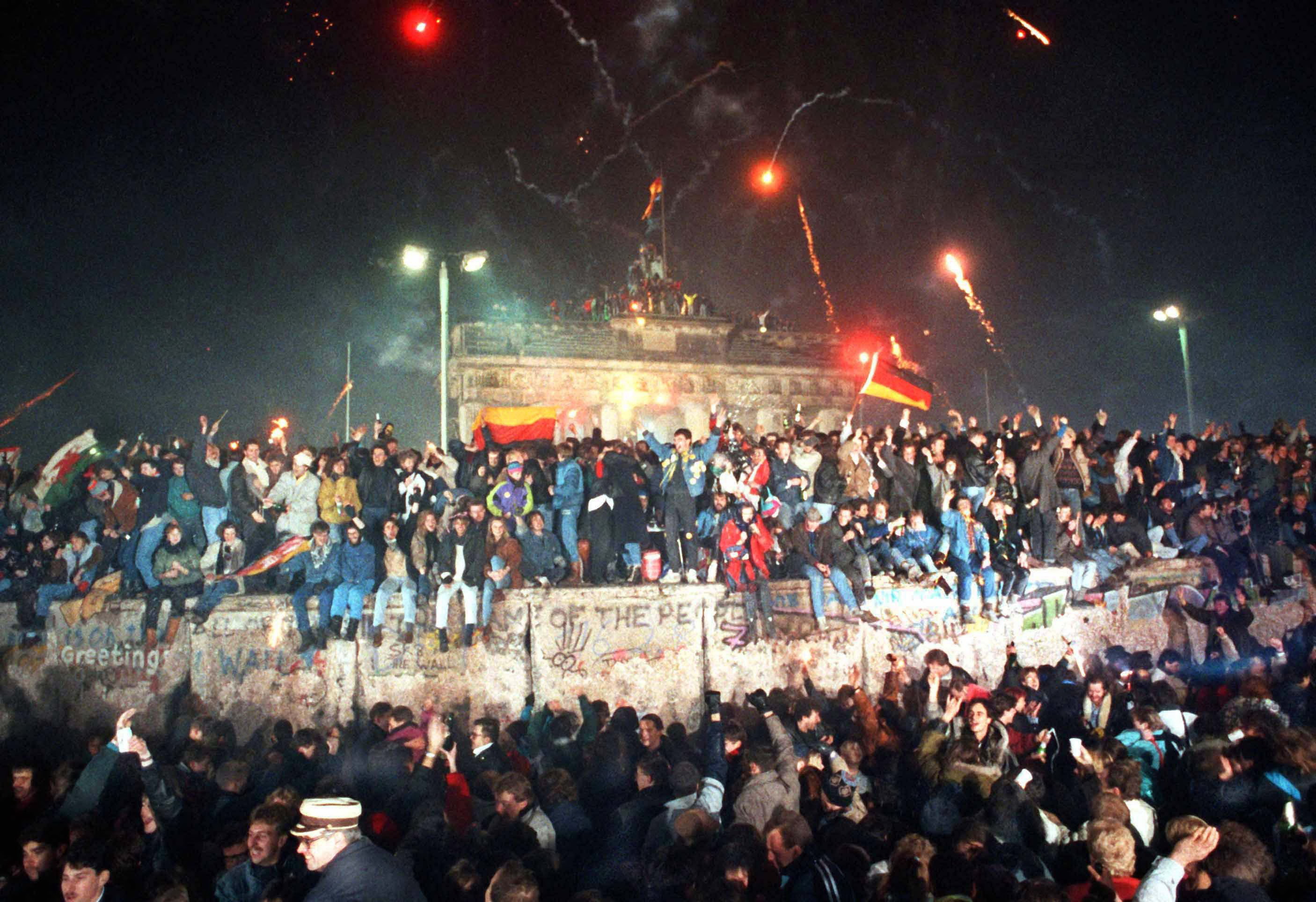 Tappe della riunificazione
1989: manifestazioni del lunedì a Lipsia, espatrii attraverso la Cecoslovacchia (rivoluzione a piedi).
9 novembre 1989: conferenza stampa di Günter Schabowski, ‘caduta’ del muro
18 marzo 1990: referendum sulla riunificazione
3 ottobre 1990: entra in vigore il trattato di unificazione
1994: la capitale viene trasferita a Berlino
Secondo voila riunificazione è un bene o un male?
Was bleibt?
la DDR viene liquidata e sottoposta a una damnatio memoriae come ‘dittatura’
parallelamente assume consistenza il fenomeno della Ostalgie, la ‘nostalgia dell’Est’
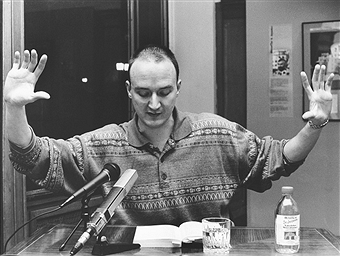 Thomas Brussig(1965-)
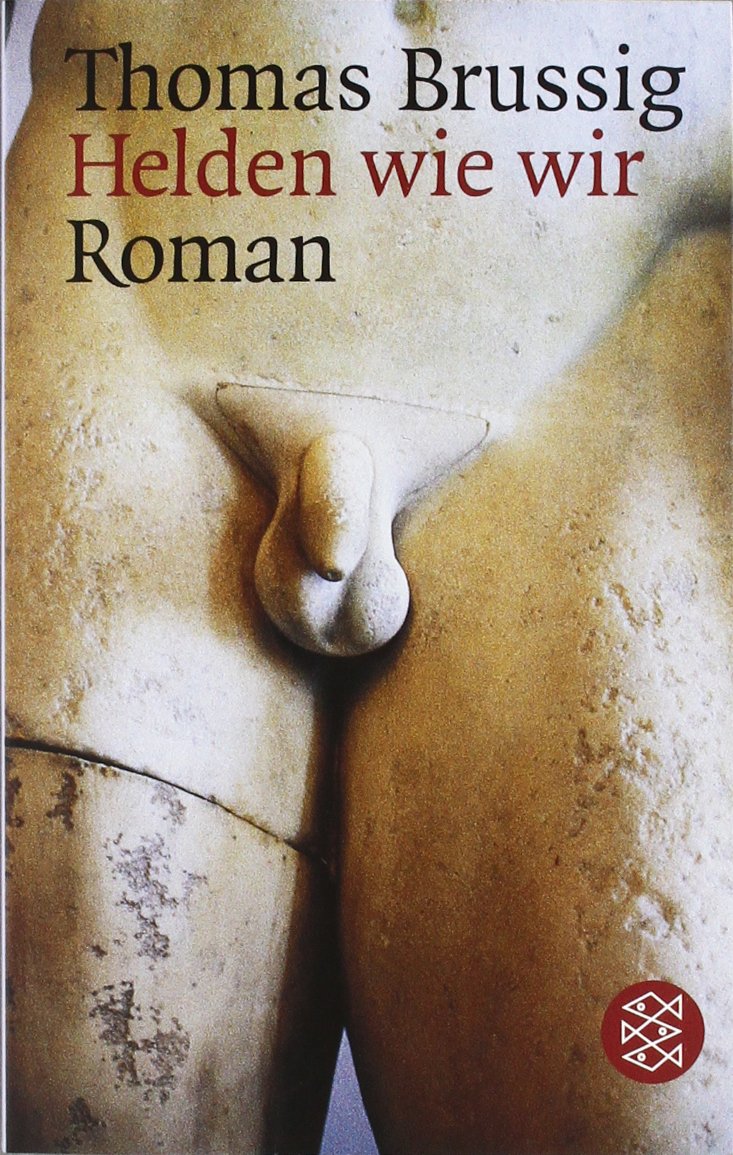 Nato a Berlino Est

1991 Wasserfarben (debutto)

1995 Helden wie wir, Volk und Welt (> film)

1999  Am kürzeren ende der Sonnenallee (> film)

2004 Wie es leuchtet

2015 Das gibts in keinem Russenfilm
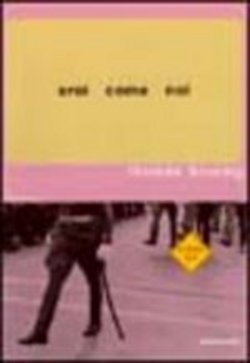 La voce di Thomas Brussig,
o meglio:
di Klaus Uhltzscht








Eroi come noi
trad.  di Marina BistolfiMilano, Mondadori, 1999
«La storia della caduta del muro è la storia del mio uccello»



Un narratore attendibile?
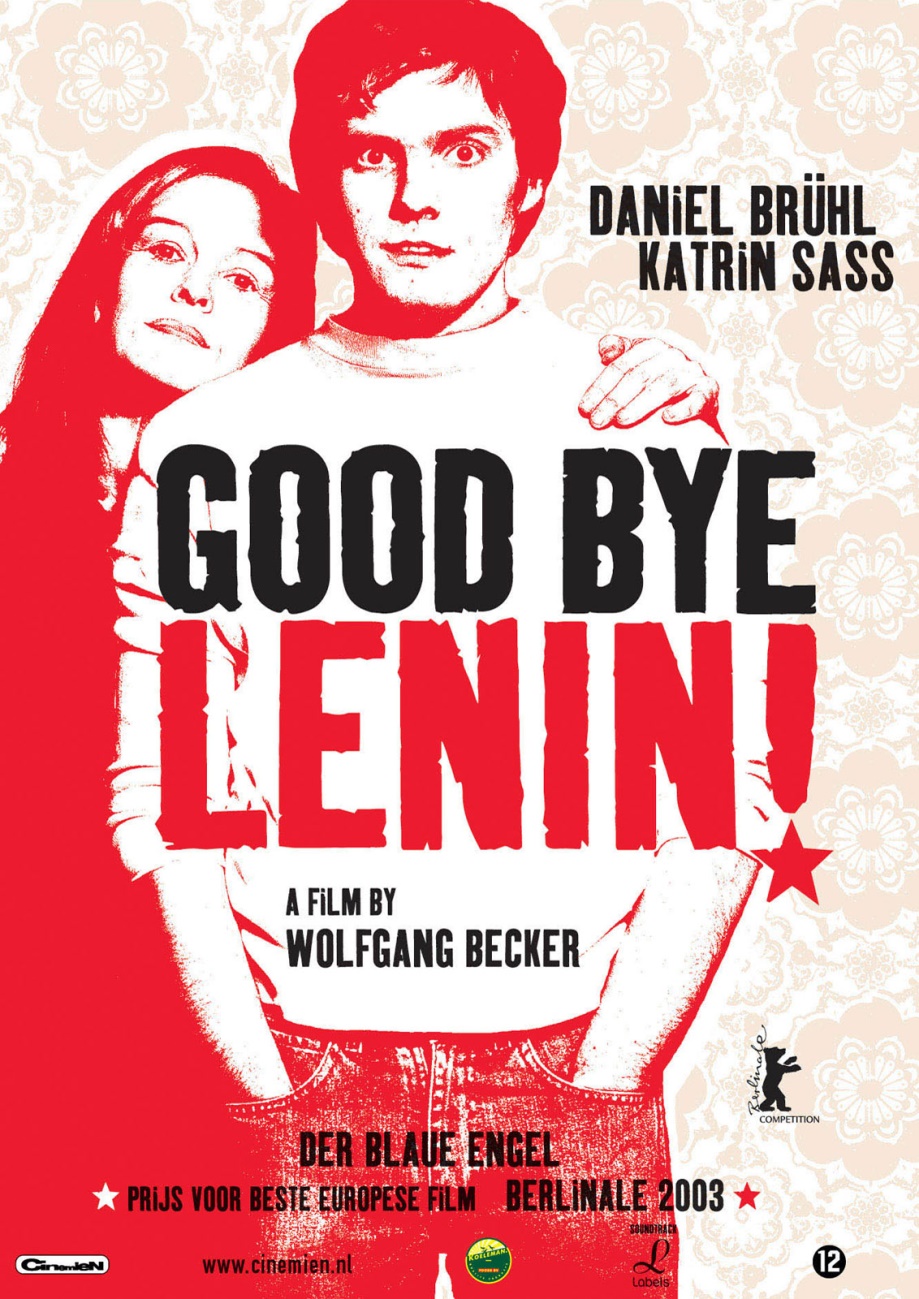 Good bye Lenin!un film di Wolfgang Becker (2003)https://www.youtube.com/watch?v=LshoOdqI9CE
La storia rovesciata:un ‘carnevale’ a fin di bene
Una madre fanatica del comunismo va in coma, e non assiste alla caduta del muro
3 ottobre 1990: Alex deve mettere al corrente la madre, che si è risvegliata
Siegmund Jahn presidente della DDR
41 anni DDR: apertura delle frontiere
I tedeschi dell’ovest in fuga dal consumismo
Verso «il sogno di una società fondata sul lavoro, sulla volontà, sulla speranza»
Il comicocome mezzo di critica e via di fuga 
dal comunismo e dal consumismo
Wir sind Helden (2000-2012)
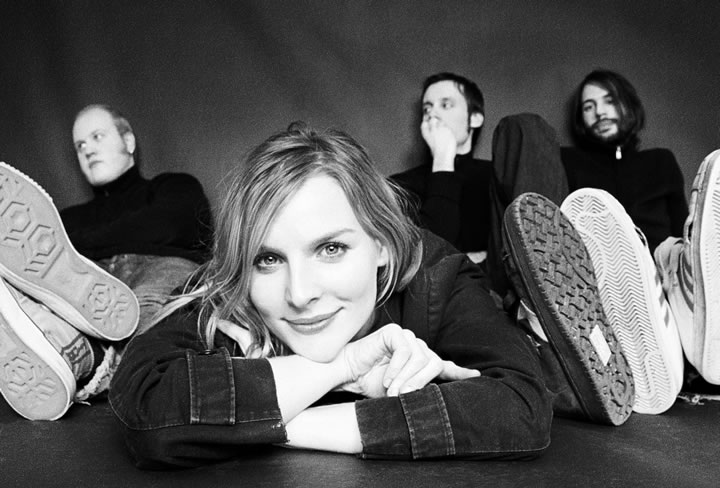 4 album
Die Reklamation (2003)
Von hier an blind (2005)
Soundso (2007)
Bring mich nach Hause (2010)
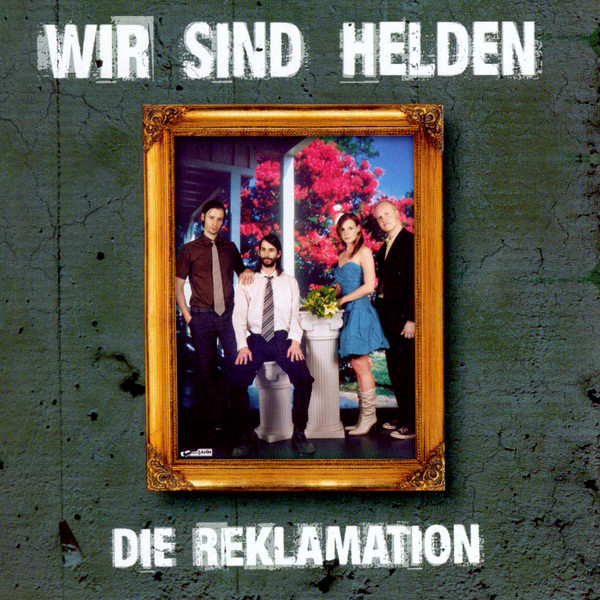 Wir sindHelden

album:
Die Reklamation(2003)

canzone:
Guten Tag




https://www.youtube.com/watch?v=Vt8qY5KY9dQ
Guten Tag / Buongiorno
Meine Stimme gegen ein MobiltelefonMeine Fäuste gegen eure NagelpflegelotionMeine Zähne gegen die von Doktor Best und seinem SohnMeine Seele gegen eure sanfte Epilation
La mia voce contro un telefono cellulare
I miei pugni contro una lozione per le unghie
I miei denti contro quelli del Dott. Ciccarelli 
La mia anima contro la vostra depilazione perfetta
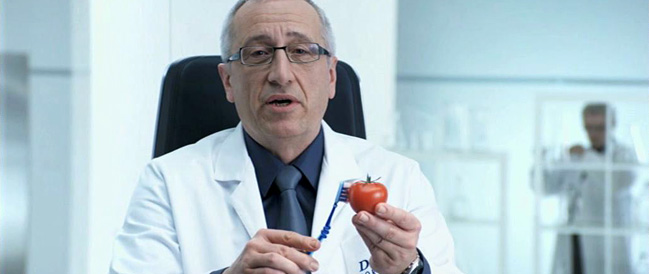 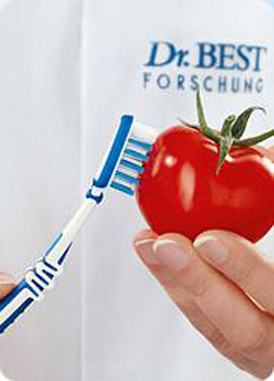 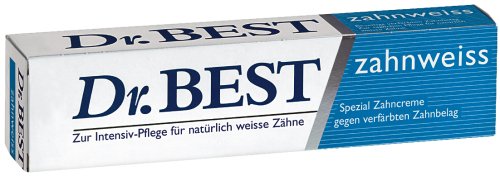 Es war im Ausverkauf im Angebot die SonderaktionTausche blödes altes Leben gegen neue VersionIch hatte es kaum zu Hause ausprobiert da wusste ich schonan dem Produkt ist was kaputt, das ist die Reklamation
Era in saldo, offerta speciale, liquidazione
Cambia la tua vecchia vita con la nuova versione
Ma appena l’ho provata a casa ho capito
Che il prodotto è fallato, ora faccio reclamo
Ich tausch nicht mehr ich will mein Leben zurück (3)Guten Tag, guten Tag, ich will mein Leben zurück (3)Guten Tag ich gebe zu ich war am Anfang entzücktaber euer Leben zwickt und drückt nur dann nicht                                                               [wenn man sich bückt
Non voglio più fare a cambio, rivoglio indietro la mia vita (3)
Buongiorno, buongiorno, rivoglio indietro la mia vita (3)
Buongiorno, ammetto che all’inizio sembrava fantastica
Ma la vostra vita sta stretta e tira dappertutto
                                                                [se non ci si adatta
Meine Stimme gegen die der ganzen TalkshownationMeine Fäuste für ein müdes Halleluja und BohnenMeine Zähne gegen eure zahme RevolutionVisionen gegen die totale Television
La mia voce contro tutta la nazione dei talk show
I miei pugni per un fiacco film di scazzottate
I miei denti contro la vostra rivoluzione a buon mercato
Visioni contro la televisione totale
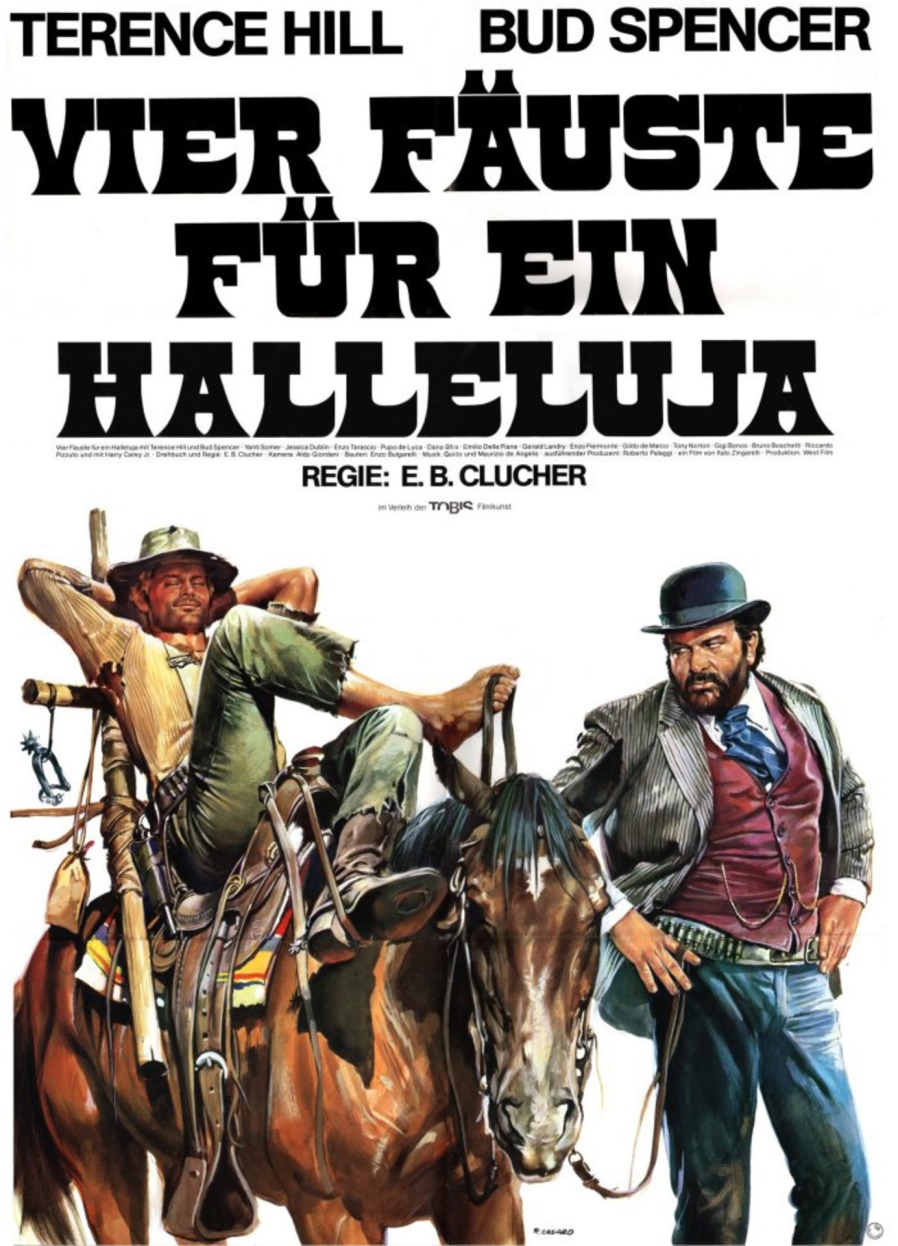 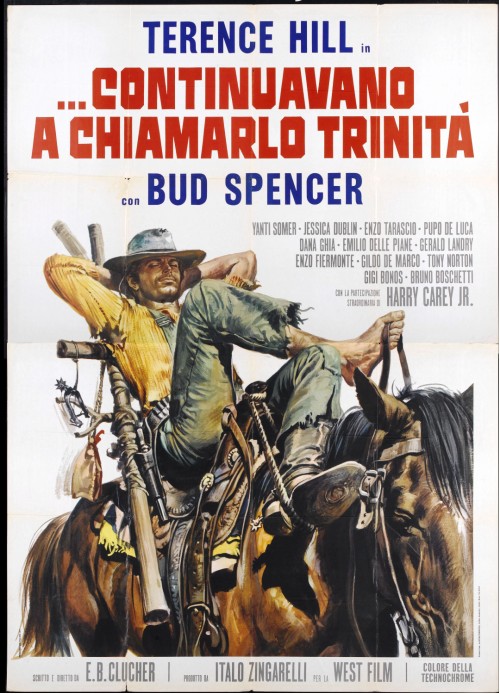 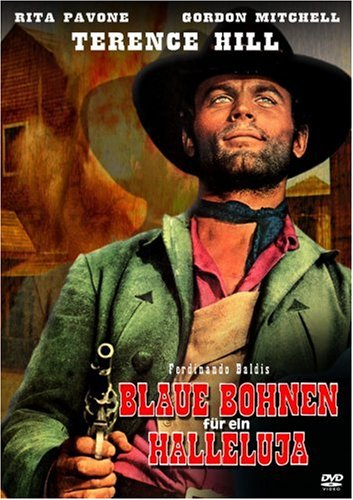 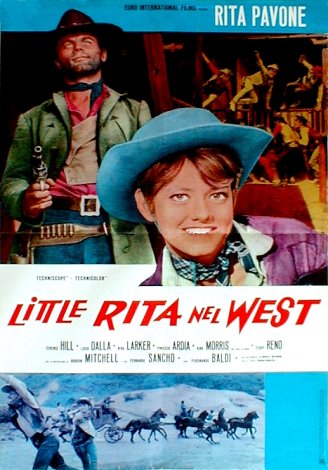 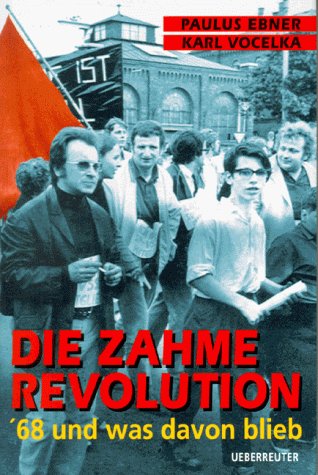 Zahme Revolution



Rivoluzione «mite», ma anche «addomesticata»: sono le rivoluzioni promesse dagli spot pubblicitari, che continuamente presentano i loro prodotti come «rivoluzionari».
Es war im Ausverkauf im Angebot die SonderaktionTausche blödes altes Leben gegen neue VersionIch hatte es kaum zu Hause ausprobiert da wusste ich schonan dem Produkt ist was kaputt, das ist die Reklamation
Era in saldo, in svendita, offerta speciale
Cambia la tua vecchia vita con la nuova versione
Ma appena l’ho provata a casa ho capito
Che il prodotto è fallato, ora faccio reclamo
Ich tausch nicht mehr ich will mein Leben zurück (3)Guten Tag, guten Tag, ich will mein Leben zurück (3)Guten Tag ich gebe zu ich war am Anfang entzücktaber euer Leben zwickt und drückt nur dann nicht                                                               [wenn man sich bückt
Non voglio più fare a cambio, rivoglio indietro la mia vita (3)
Buongiorno, buongiorno, rivoglio indietro la mia vita (3)
Buongiorno, ammetto che all’inizio la trovavo attraente
Ma la vostra vita sta stretta e tira dappertutto
                                                              [se non ci si adatta
Doktor Best und sein SohnDas ist die ReklamationDer ganzen TalkshownationVisionen gegen die totale Television
Es war im Ausverkauf im Angebot die SonderaktionTausche blödes altes Leben gegen neue VersionIch hatte es kaum zu Hause ausprobiert da wusste ich schonan dem Produkt ist was kaputt, das ist die Reklamation
Era in saldo, offerta speciale, liquidazione
Cambia la tua vecchia vita con la nuova versione
Ma appena l’ho provata a casa ho capito
Che il prodotto è fallato, ora faccio reclamo
Ich tausch nicht mehr ich will mein Leben zurück (3)Guten Tag, guten Tag, ich will mein Leben zurück (3)Guten Tag ich gebe zu ich war am Anfang entzücktaber euer Leben zwickt und drückt nur dann nicht                                                               [wenn man sich bückt
Non voglio più fare a cambio, rivoglio indietro la mia vita (3)
Buongiorno, buongiorno, rivoglio indietro la mia vita (3)
Buongiorno, ammetto che all’inizio la trovavo attraente
Ma la vostra vita sta stretta e tira dappertutto
                                                                [se non ci si adatta
Terézia Mora (1971-)
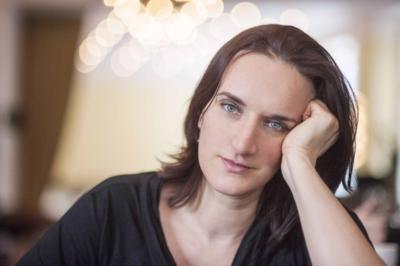 Nata a Sopron (Ungheria)
Traduttrice e scrittrice

1999Seltsame Materie 
2004Alle Tage 
2016Die Liebe unter Aliens
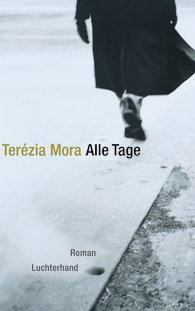 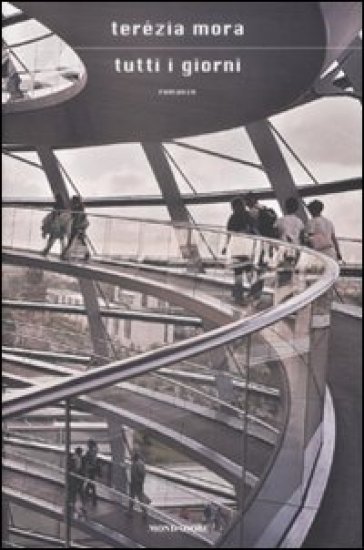 La voce di Terézia Mora,
o meglio:
la voce di chi?


Tutti i giorni
trad. di Margherita CarbonaroMilano, Mondadori, 2009



La recensione di Stefano Zangrando su nazione indiana: https://www.nazioneindiana.com/2010/01/23/terezia-mora-tutti-i-giorni/
L’incipit di Tutti i giorni
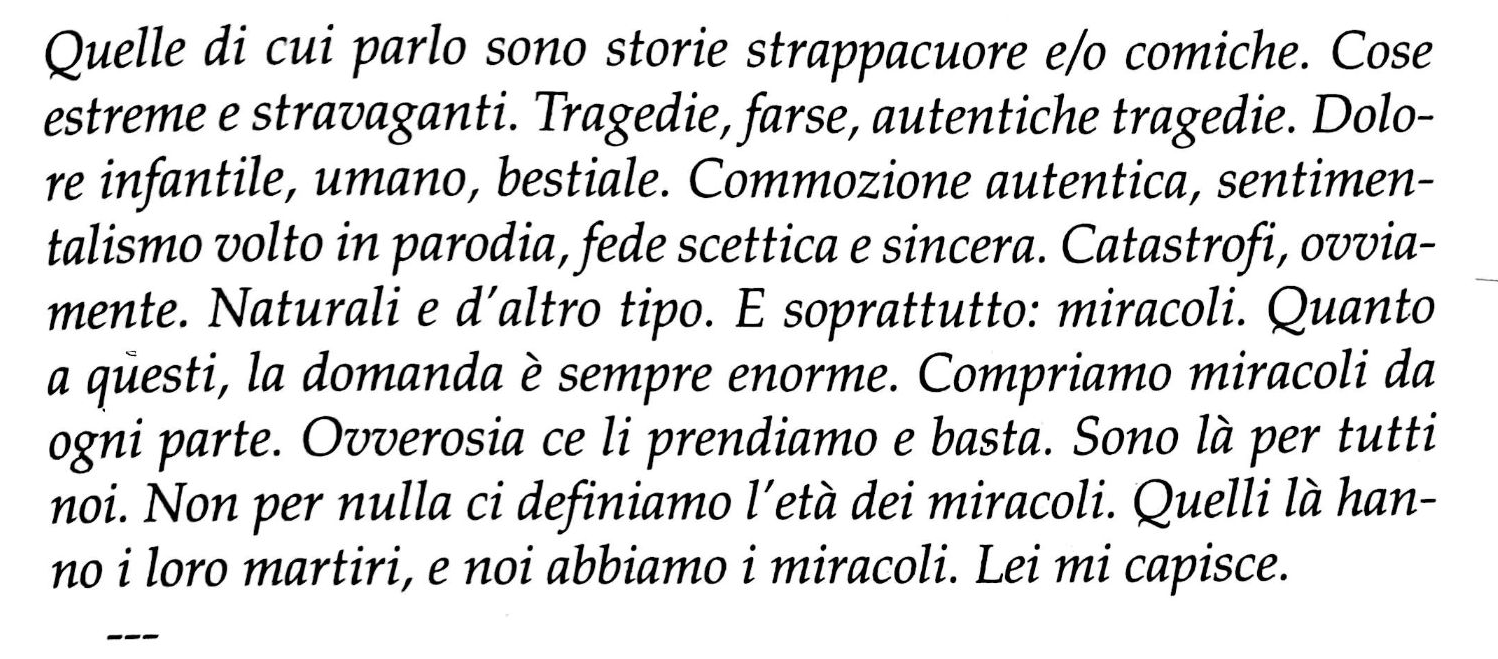 Chi parla?
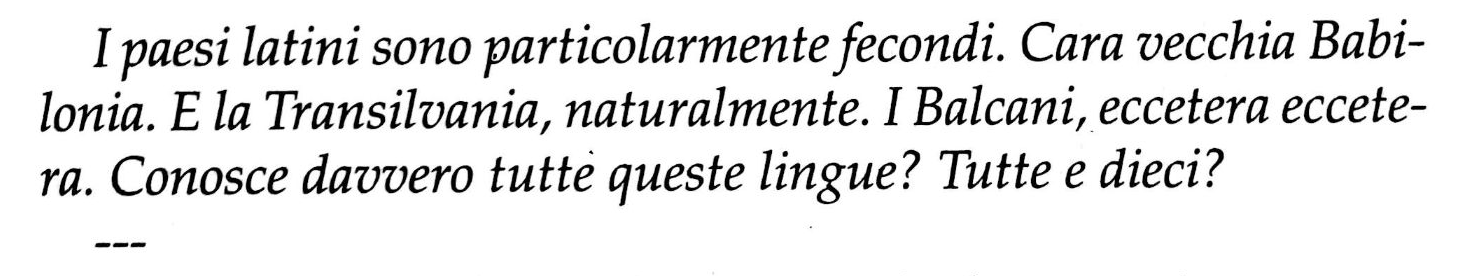 C’è qualcun altro in scena, 
oltre a colui che parla?
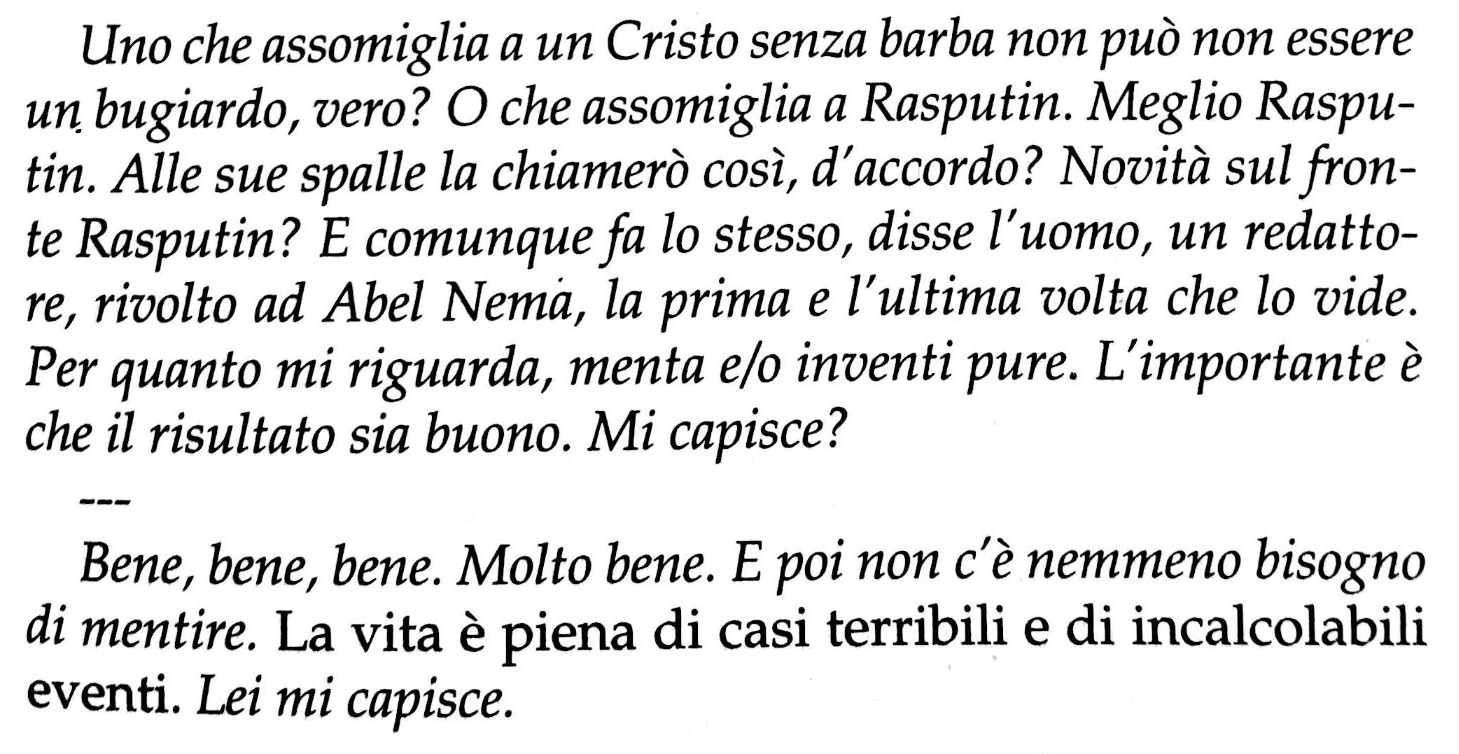 Nennen wir die Zeit jetzt, 
nennen wir den Ort hier.
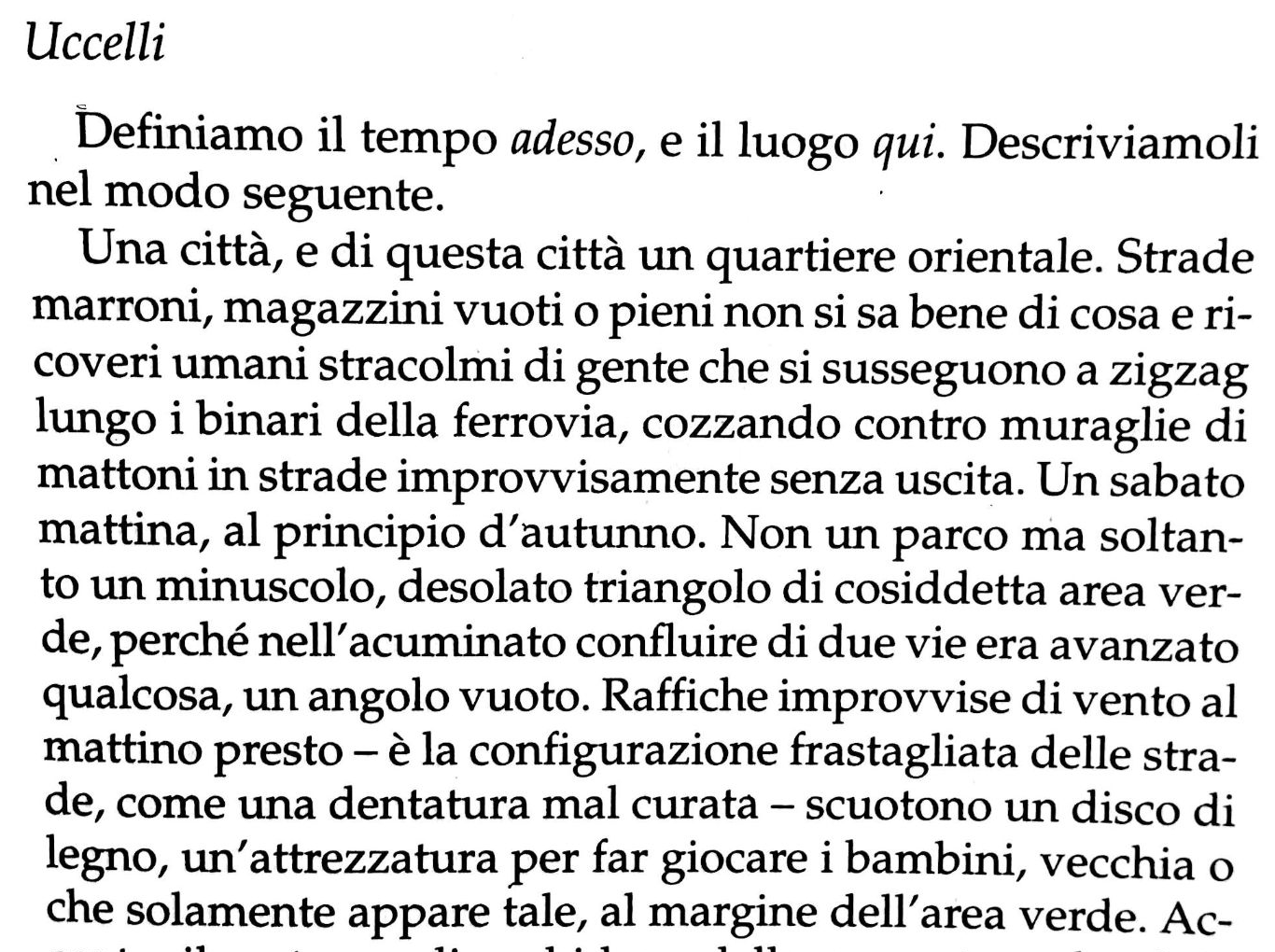 Chi parla?
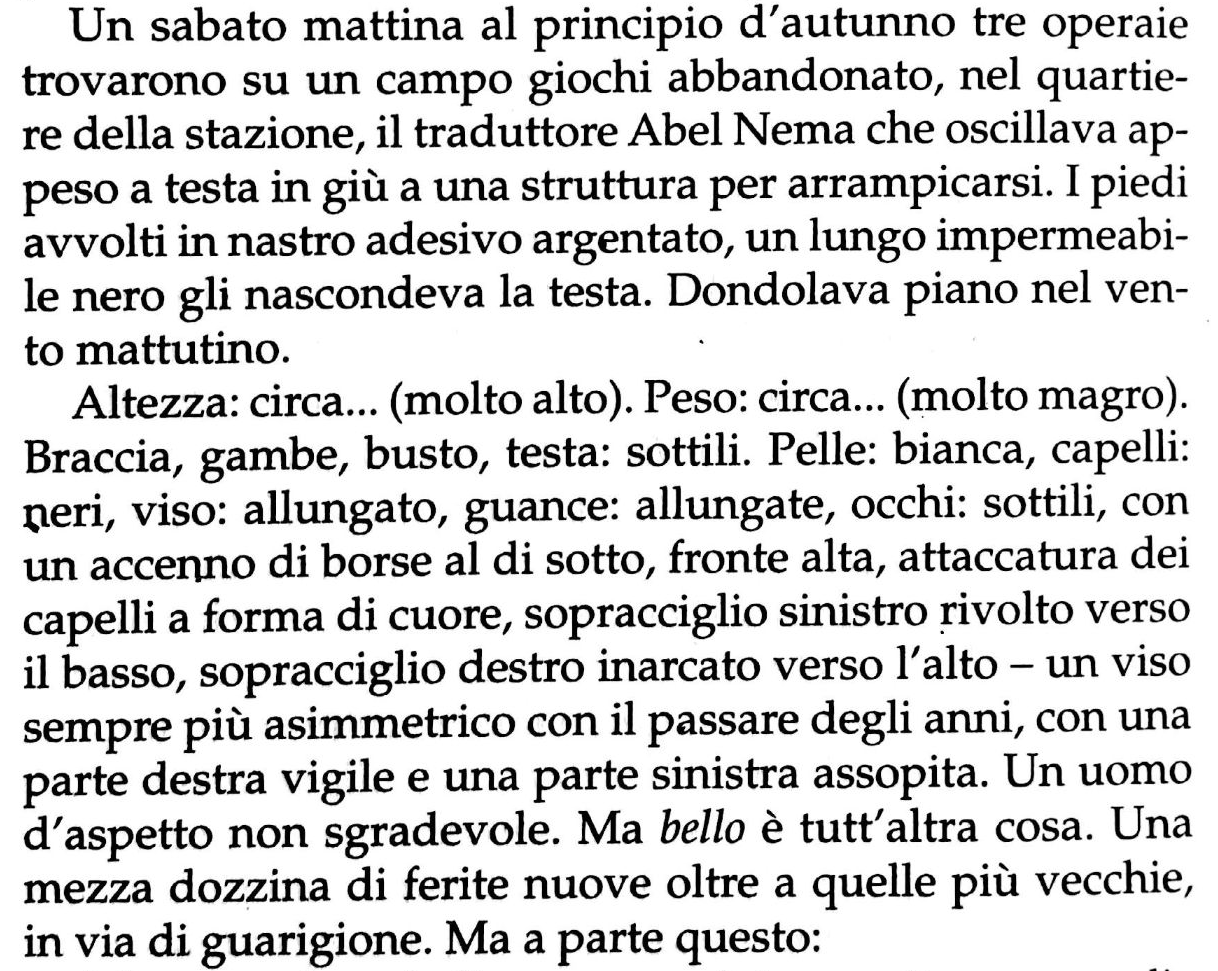 Dove si parla?
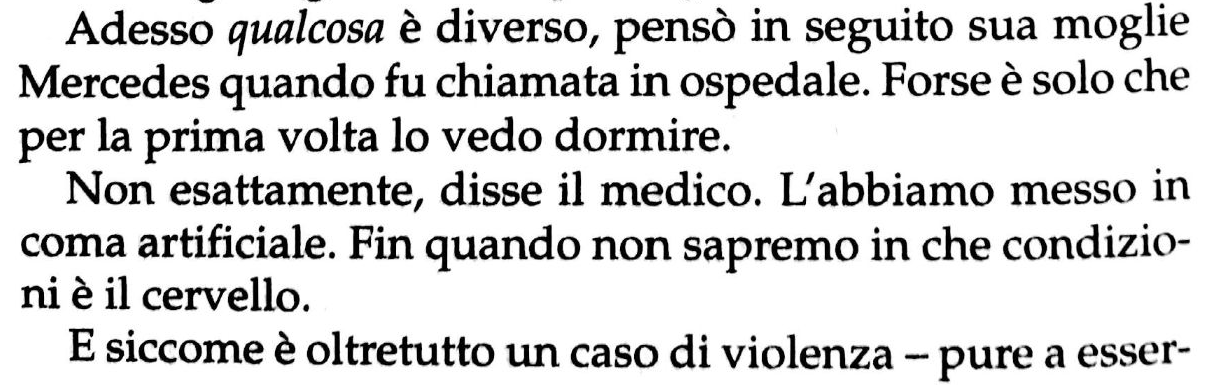 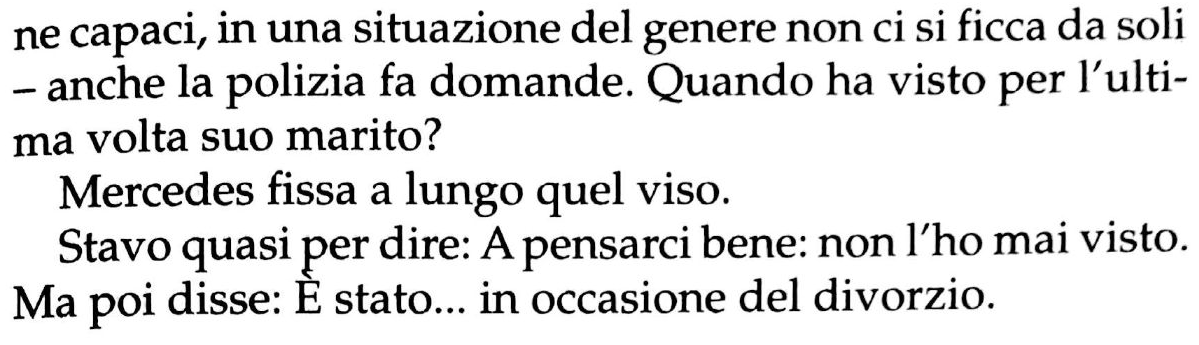 A chi dà la parola il narratore?
L’impostazione del romanzo
Abel Nema: nome parlante per un protagonista ‘poliglotta’ e ‘muto’ (ma nemec = tedesco)
Perché il protagonista non parla (o parla pochissimo)? Chi parla in vece sua?
Che valenza c’è nel gesto del narratore di raccogliere le parole altrui intorno e su un protagonista che non parla?
Che valenza c’è nel gesto del protagonistadi subire la violenza altrui senza parlare?
La violenza si esercita su chi non può prendere la parola: tutti i giorni
Il titolo del romanzo
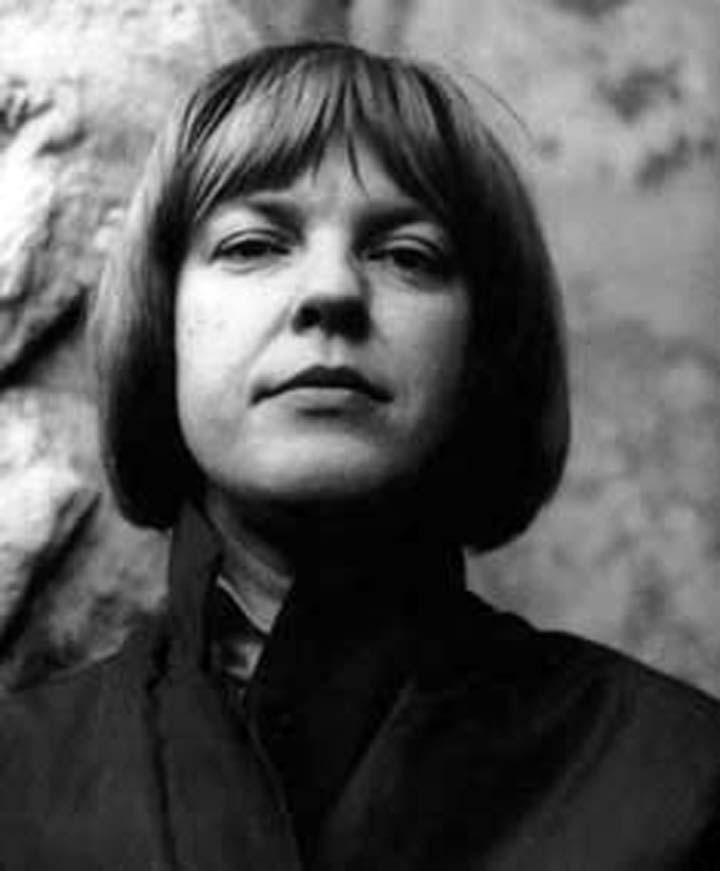 Da una poesia di Ingeborg Bachmann (1926-1973)
Alle Tage (1953)

http://www.lyrikline.org/de/gedichte/alle-tage-265#.WFpjnFPhDIU
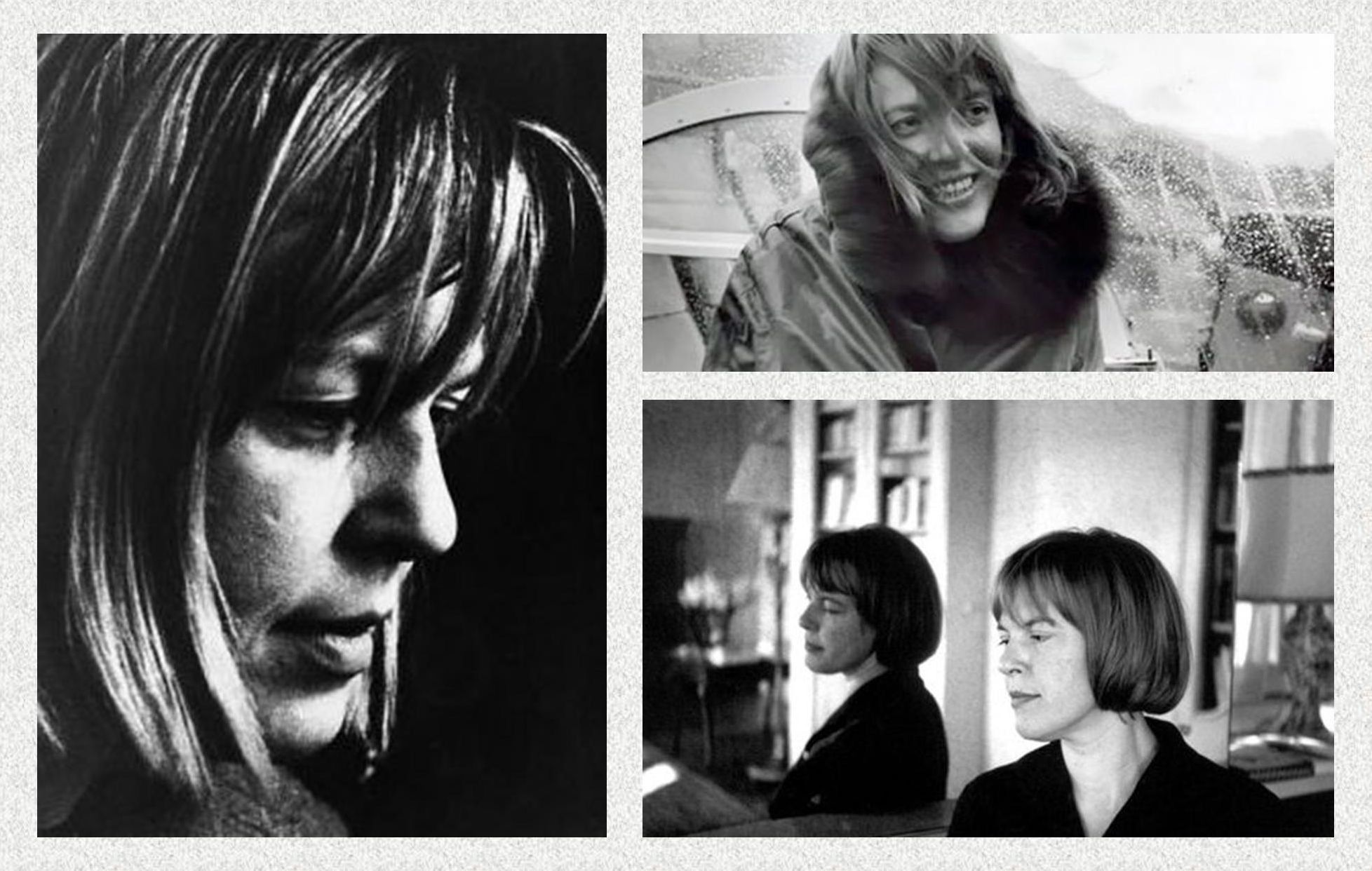 Ingeborg Bachmann
Tutti i giorni
(traduzione di Maria Teresa Mandalari)


La guerra non viene più dichiarata,ma proseguita. L'inauditoè divenuto quotidiano. L'eroeresta lontano dai combattimenti. Il deboleè trasferito nelle zone del fuoco.La divisa di oggi è la pazienza,medaglia la misera stelladella speranza, appuntata sul cuore.
Viene conferitaquando non accade più nulla,quando il fuoco tambureggiante ammutolisce,quando il nemico è divenuto invisibilee l'ombra d'eterno riarmoricopre il cielo.Viene conferitaper la diserzione dalle bandiere,per il valore di fronte all'amico,per il tradimento di segreti obbrobriosie l'inosservanzadi tutti gli ordini.
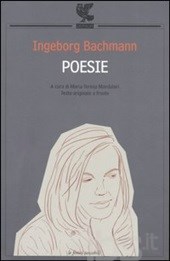 Ingeborg Bachmann

Poesie

a cura di Maria Teresa Mandalari







Milano, Guanda, 1978 sgg.
C’è davvero la guerratutti i giorni?
Cosa possiamo fare per non soccombere?